Shoshoni (Newe)
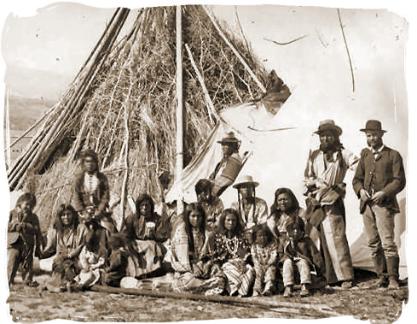 Shoshoni
	Traditional Life
	Historical Experience
	Contemporary Challenges
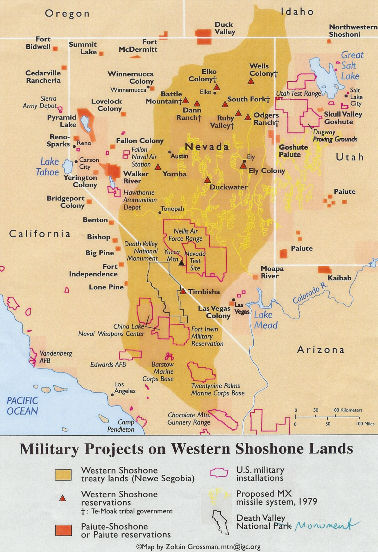 Names and Terms
Great Basin
rye seed
twined basketry
Circle Dance
Humboldt River
Homestead Act
Treaty of Ruby Valley
Ghost Dance
Indian Claims Commission
Rock Creek Canyon Casino
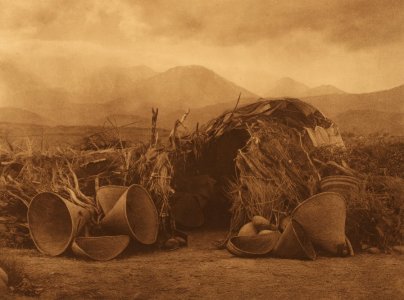 Traditional Life
	beaver hunting (until 1850s); cooperative antelope	hunting
	necklaces and earrings; pigment painting; skins
	grass winter houses; sweathouses; small family		groups
	gathering economies: redtop, rye seed, stickweed, 	berries, nuts, wild tobacco
	twined basketry important; digging sticks (insects)
	snares for rabbits, squirrels and birds
	self-sufficient individuals and small groups
	cousin marriage and lack of in-law avoidance; wife 	abduction
	Circle Dance
https://www.youtube.com/watch?v=b4aLPntsn0k
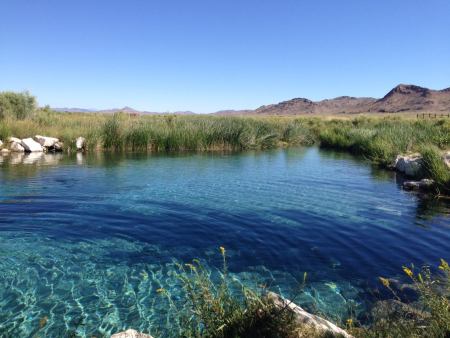 Historical Experience
	1820s invasion of trappers along Humboldt River 	drainage; conflict escalated and beaver 	population destroyed
	1850s Oregon & California trail traffic depleted	resources and brought violence
	1860s Homestead Act and Nevada Statehood 	(mining)
	1869 Completion of the Transcontinental Railroad
	traditional lifeways destroyed; treaty of Ruby Valley 	violated
	1890s Ghost Dance tensions
	
https://www.youtube.com/watch?v=AnTaYEsXWAk
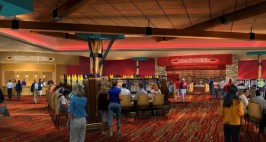 Contemporary Challenges
	dealing with shifting policies associated with 	Citizenship, New Deal Reorganization, Indians 	Claims commission disputes
	Battle Mountain Community and housing issues
	development of Rock Creek Canyon casino
	dam fight and land disputes and settlement fights
https://www.youtube.com/watch?v=Xk6jGjVXXKc
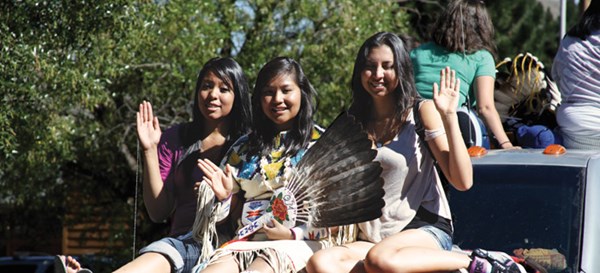